Кибербуллинг-интернеттегі қудалау
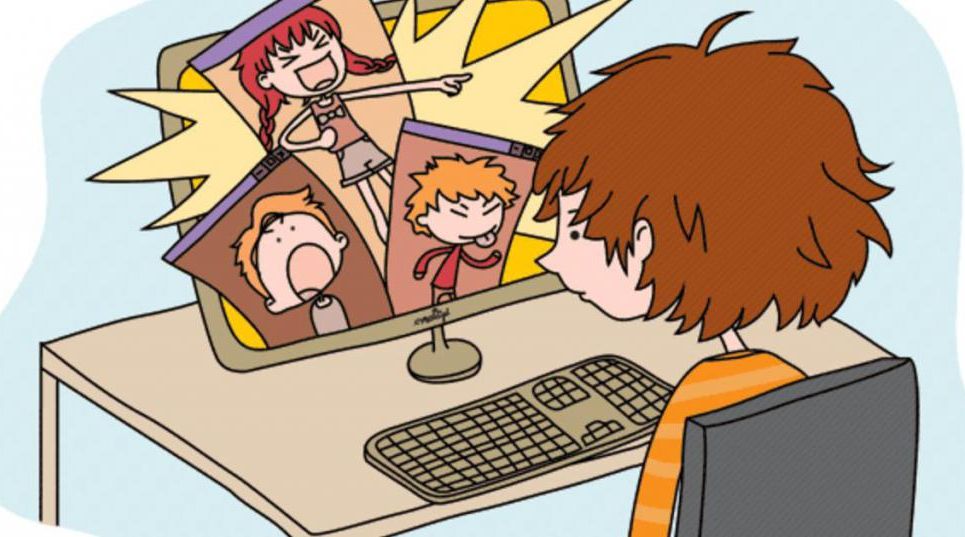 Кибербуллинг дегеніміз не
Кибербуллинг-бұл интернет-технологиялардың көмегімен жүзеге асырылатын қудалау түрі. 
Оның көрінісі әртүрлі-қорлау, бопсалау, қорқыту, жала жабу, қудалау. Кибербуллингтің себептері көбінесе олардың бастамашысының психологиялық проблемаларына (қорқыныш, кешендер, жарақаттар) байланысты.
Кибербуллинг - зорлық-зомбылықтың бір түрі. Оған қарсы тұруға болады және керек!
 Кибербуллингпен қалай күресуге болады? 
		Елемеу және үндемеу-негізгі мұның жаһандық таралу себептері қауіпті құбылыс. Және зардап шеккендерге есіңізде болсын интернеттегі қудалау міндетті түрде қажет қайтару үшін маманның көмегі қалыпты және толық өмір.
Кибербуллинг түрлері:
Қоғамдық (мысалы, беттегі түсініктемелер).
Жеке (тек жеке хат алмасу арқылы жүзеге асырылады).
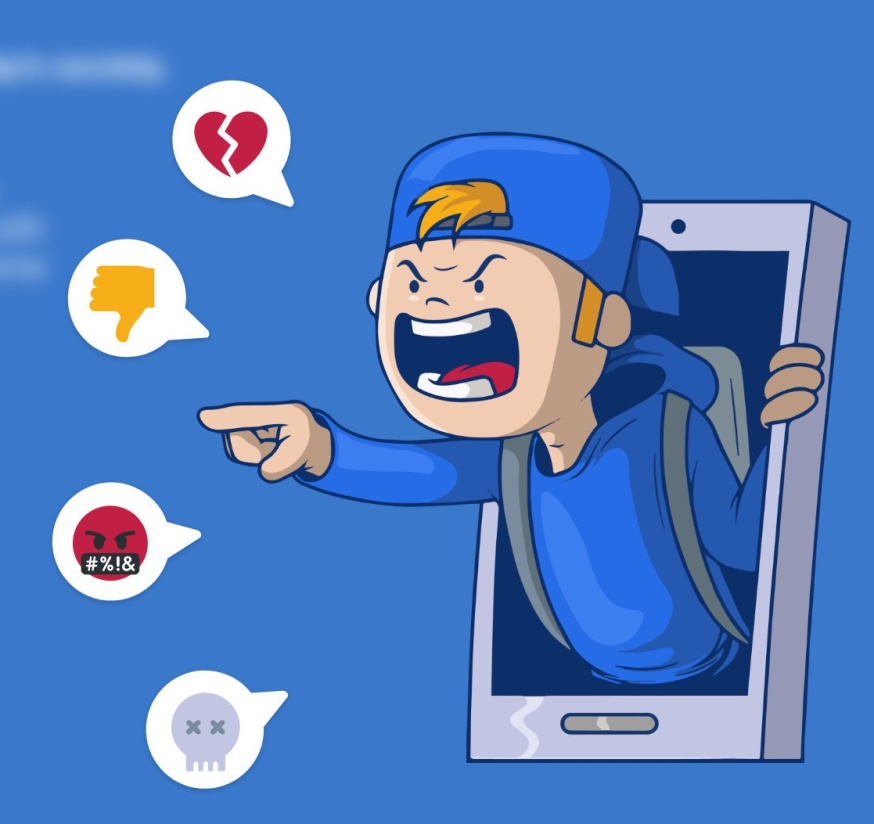 Не істеу керек?
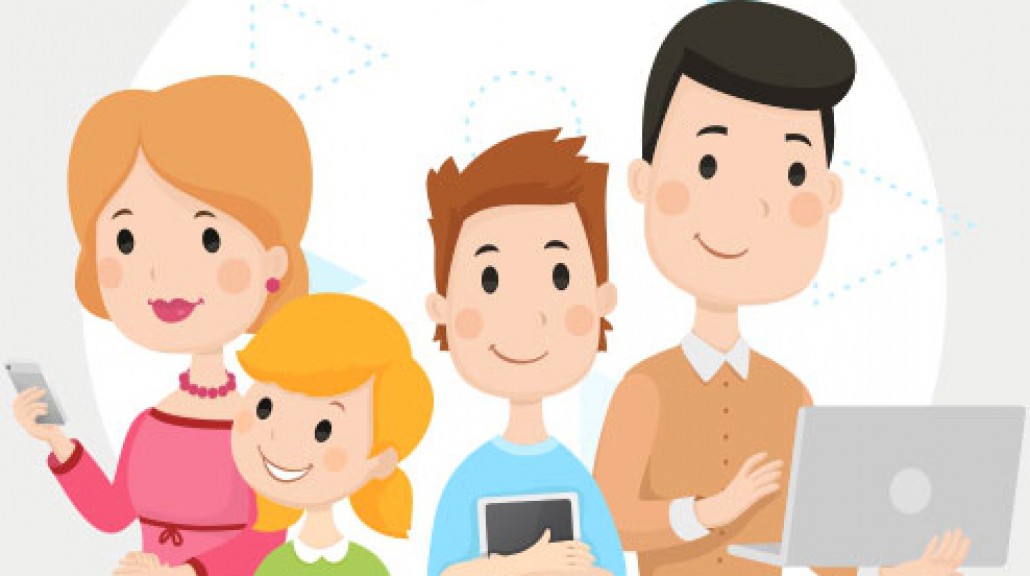 Егер сіз жасөспірім болсаңыз, онда бұл туралы ата-анаңызға айтуыңыз керек. Үлкен адамдар, кез-келген жағдайда, балаларға қарағанда ақылды. Олар сізге жағдайдан шығуға көмектеседі.
Егер сіз қандай да бір себептермен ата-анаңызға айта алмасаңыз, онда сіз мектеп психологынан көмек сұрай аласыз. Мектеп психологтарынан қорықпаңыз немесе ұялмаңыз. Олардан басқа ешкім сіз оларға не айтатындығыңызды білмейді. Психолог дәрігер сияқты, ол сізге бәрібір көмектеседі.
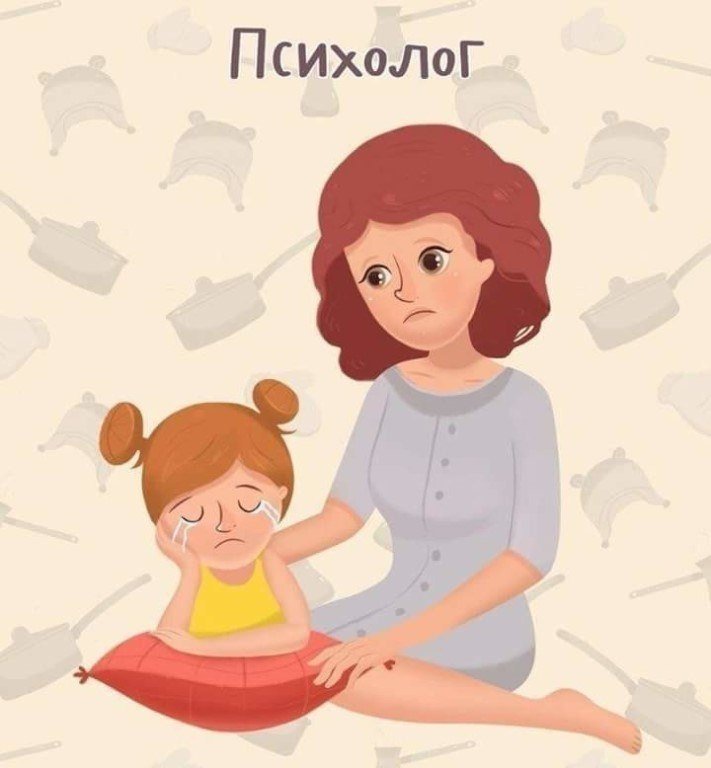 Не істеу керек?
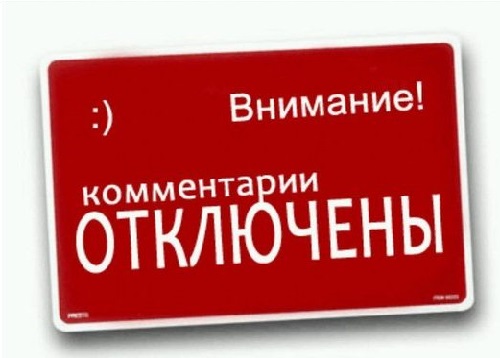 Дөрекі пікірлерге жауап бермеуге тырысыңыз. Сіз ешқашан негативтілікке жауап бермеуіңіз керек, бұл сізге деген қызығушылықты одан әрі арттырады.
Түсініктемелерді және хабарламаларды жабыңыз.
Түсініктемелерге сүзгі қоюға болады. Кілт сөздерді енгізу арқылы оларға ұқсас пікірлер автоматты түрде жойылады.
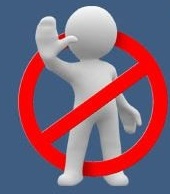 Троллинг
Желілік қарым – қатынаста троллинг – бұл пікірталасқа қатысушыларды ренжіту, қорлау, ашуландыру үшін дөрекі, қарама-қайшы, арандатушылық хабарламалар жазу.
Мұндай репликаларды қалдыратын адам, тролль, көбінесе жасырын әрекет етеді және тек өзінің рахаты үшін ғана әрекет етеді.
Егер сіз жағымсыз әңгімеге тап болсаңыз, алдымен одан шығыңыз. Құлап емес, арандату. Сізге "тролльге"жол бермеңіз.
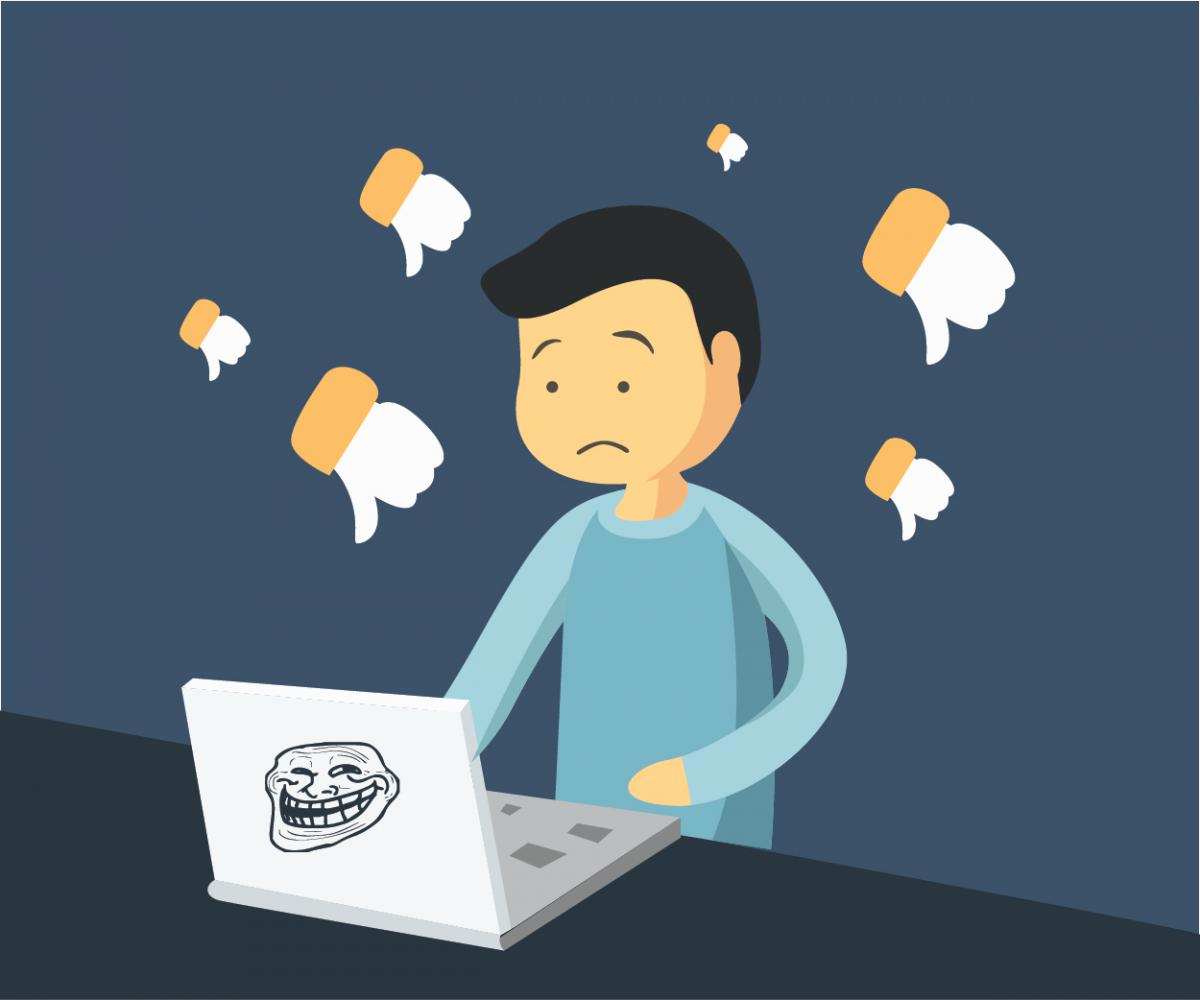 Хейтерство
Басқа адамға жағымды емес адам, оның іс - әрекеттері, сыртқы келбеті, мәлімдемелері және осы адамды елемеу үшін ол ашық емес, бірақ көп жағдайда әлеуметтік желілерде, интернетте қатты сынға түседі, қорлайды.
Хейтинг дегеніміз-бір нәрсеге деген жеккөрушілікті ашық білдіру.
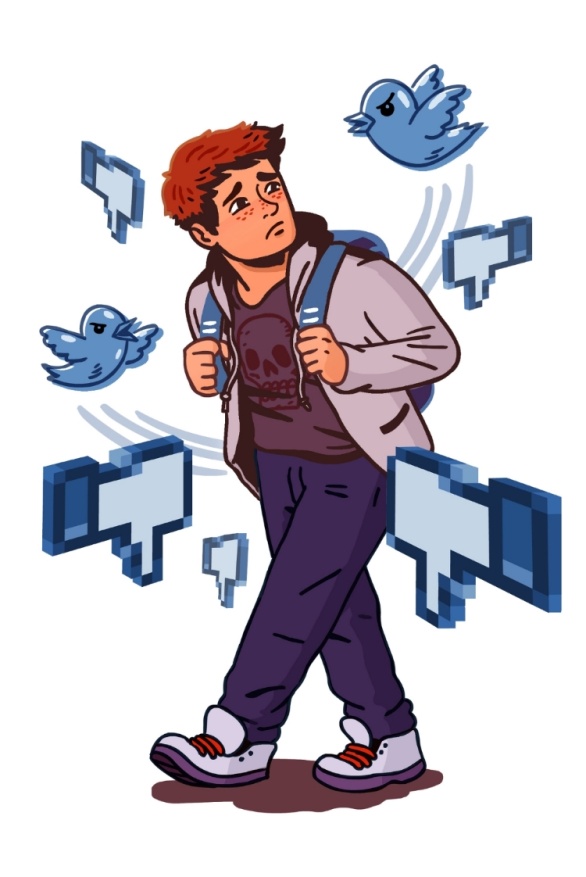 Хейтер - ағылшын сөзінен hater – жек көретін.
Хейтер - жаман адам, қаскүнем, басқа адамға жамандық жасайтын адам.
Хейтерство - адамды, оның отбасын, интернеттегі әрекеттерін қорлау. Көбінесе хейтер жасыру үшін басқаның атымен немесе ештеңе значащими никами. Жасырын түрде қорлайды және қорлайды. Өте жиі дөрекі түрде, әдепсіз.
Троллинг пен хейтпен қалай күресуге болады
Оқымаңыз және теріс жауап бермеңіз
Қара тізімге енгізу
Сайт әкімшісіне шағымдану
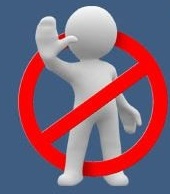 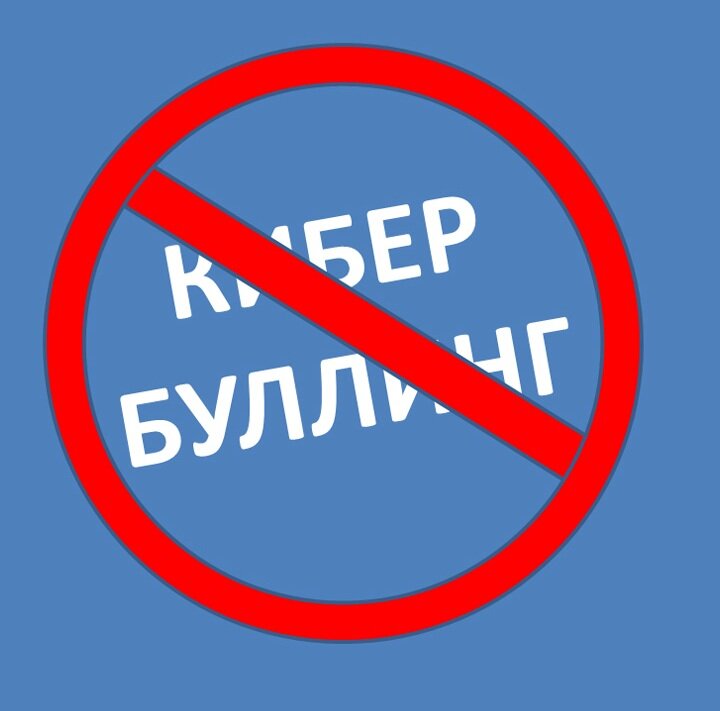